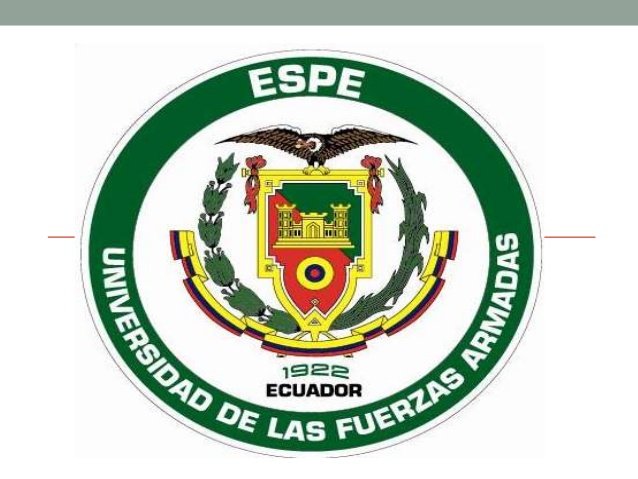 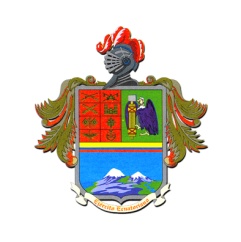 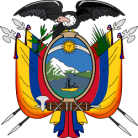 MAGISTER EN DEFENSA Y SEGURIDAD MENCIÓN EN ESTRATEGIA MILITAR
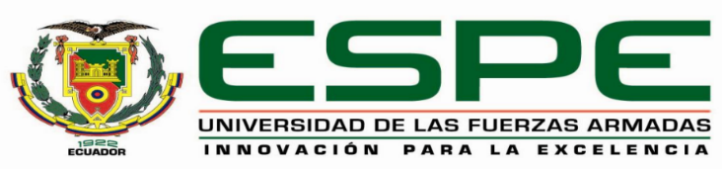 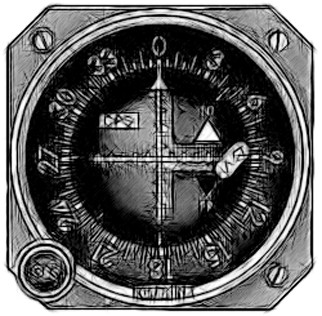 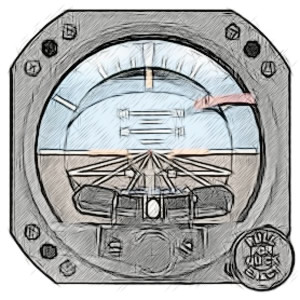 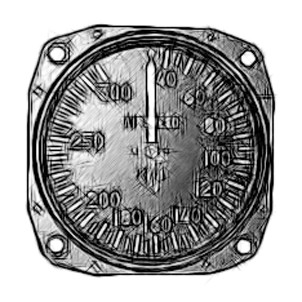 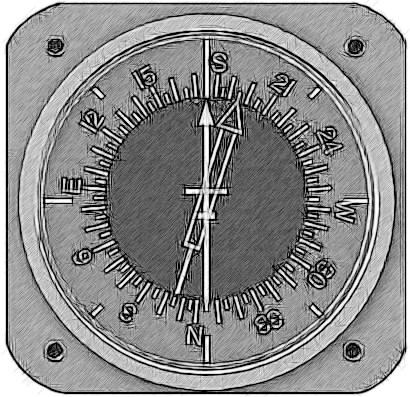 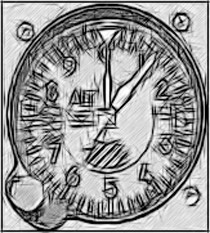 INTEGRANTES:
TCRN EM CARRANZA EDISON
TCRN EM TRUJILLO CARLOS
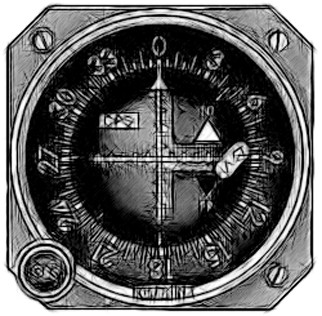 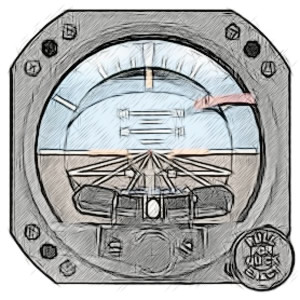 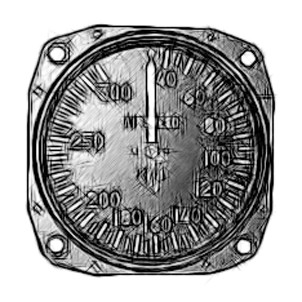 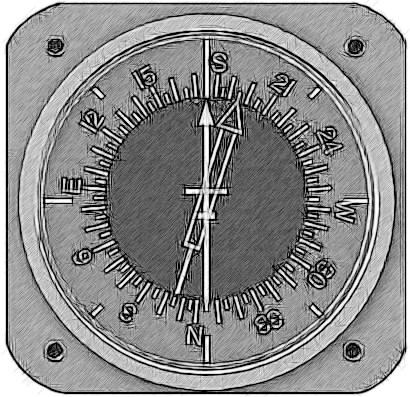 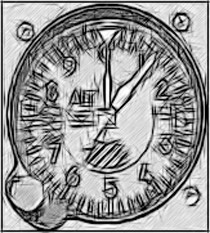 TEMA:
Desarrollo de un Sistema de Aseguramiento de la Calidad Conjunto para los centros de mantenimiento de aviación militar de las Fuerzas Armadas del Ecuador.
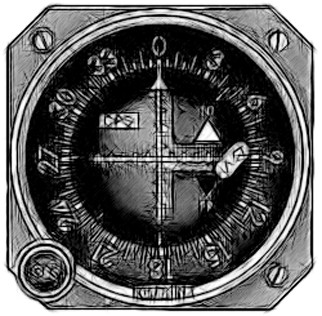 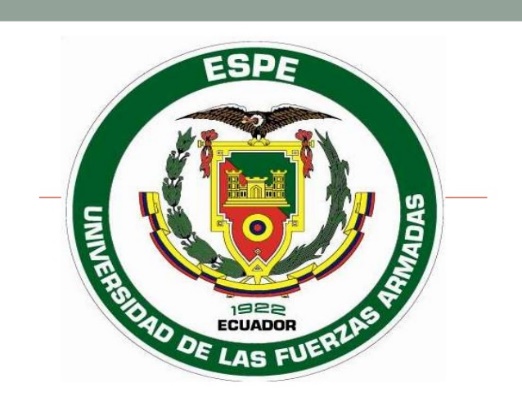 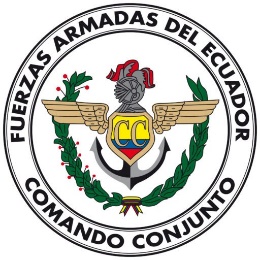 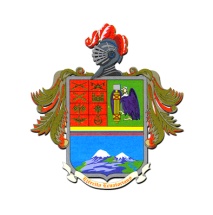 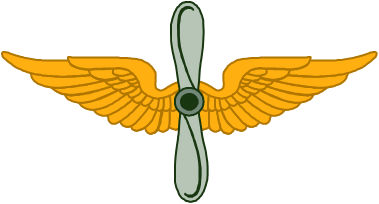 DESARROLLO
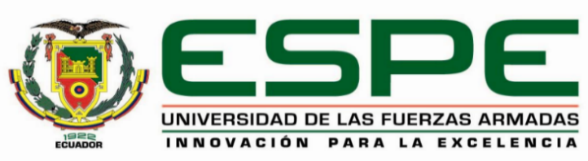 SUMARIO

PROBLEMA DE INVESTIGACIÓN
MARCO TEÓRICO.
MARCO METODOLÓGICO DE LA INVESTIGACIÓN.
DESARROLLO DE LA INVESTIGACIÓN.
DESARROLLO DE LA PROPUESTA.
CONCLUSIONES
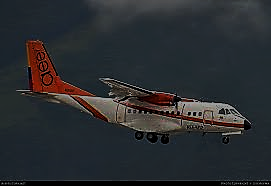 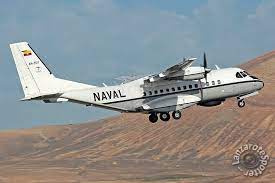 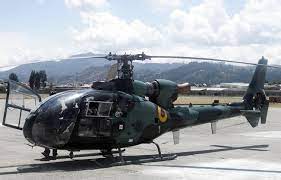 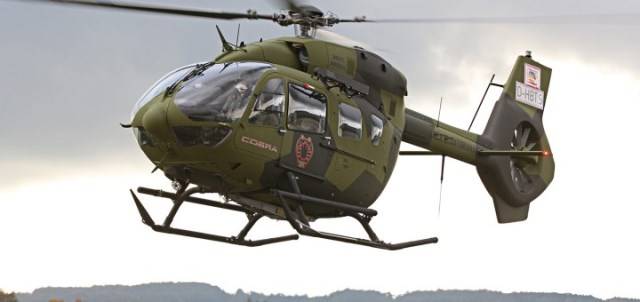 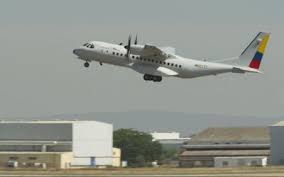 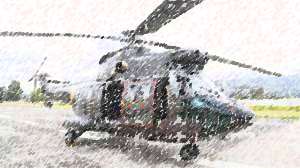 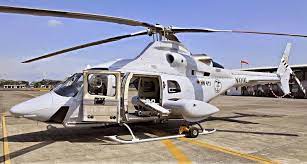 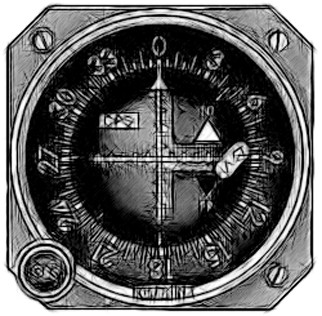 CAPITULO I
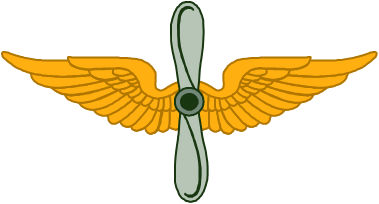 EL PROBLEMA DE INVESTIGACIÓN
En el Ecuador la aviación militar tienen sus propias normas, implementaciones únicas, y muy poca legislación sobre aeronavegabilidad militar, existiendo un espacio para la libertad de acción e interpretación en los campos de mantenimiento, operación y seguridad.
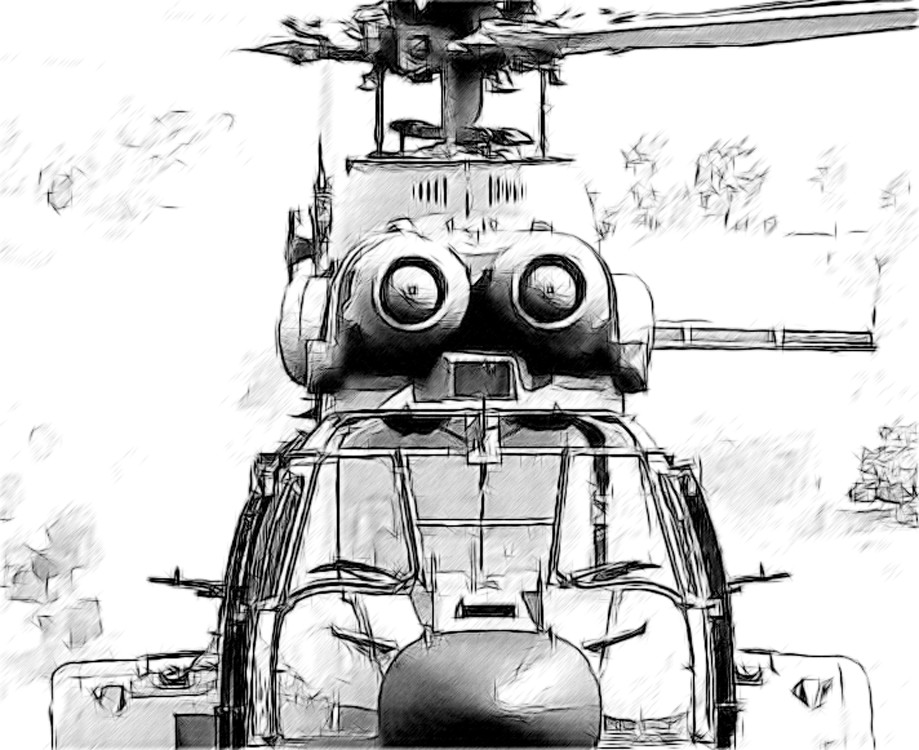 Cuál es la influencia que tiene la falta de un sistema de aseguramiento de la calidad en los Centros de Mantenimiento de Aviación Militar, su legislación y autoridad aeronáutica militar para la operación, seguridad y mantenimiento, en la aviación militar del Ecuador?
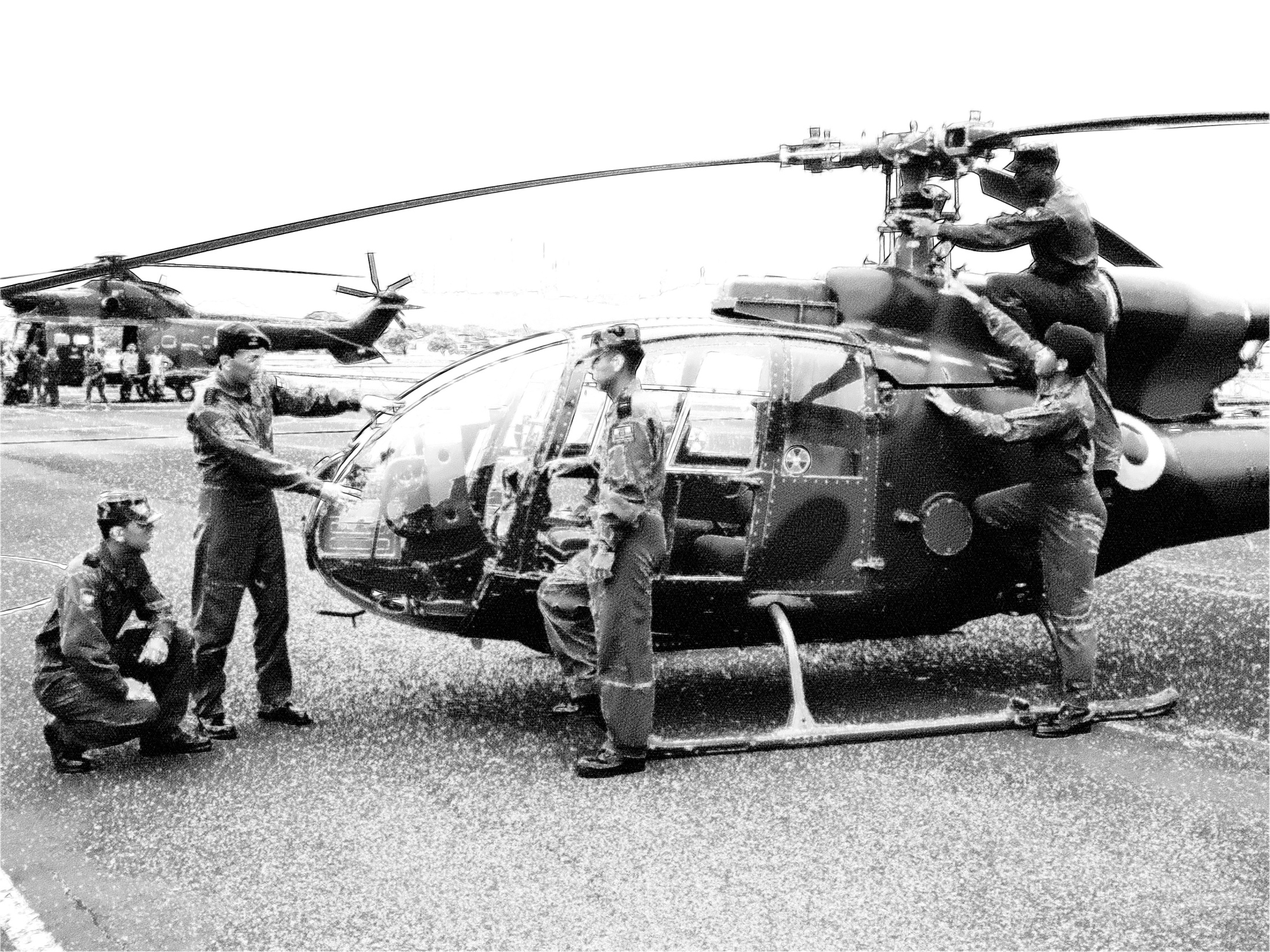 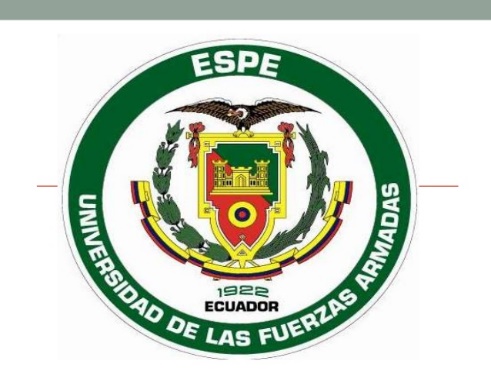 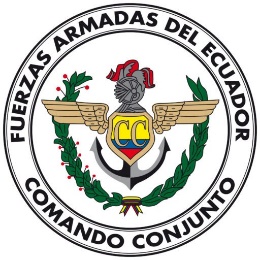 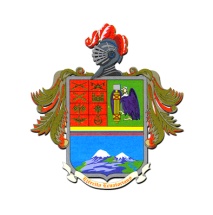 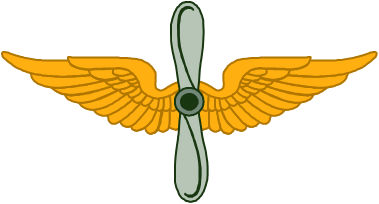 OBJETIVO GENERAL
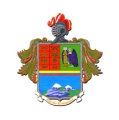 Analizar la influencia que tiene la falta de un sistema de aseguramiento de la calidad en los Centros de Mantenimiento de Aviación Militar, su legislación y autoridad aeronáutica militar en la: operación, seguridad y mantenimiento de aviación militar del Ecuador, para estructurar un sistema de aseguramiento de la calidad para las actividades en los centros de mantenimiento, con su respectiva legislación, autoridad, que gobierne y regule los procedimientos de aviación militar.
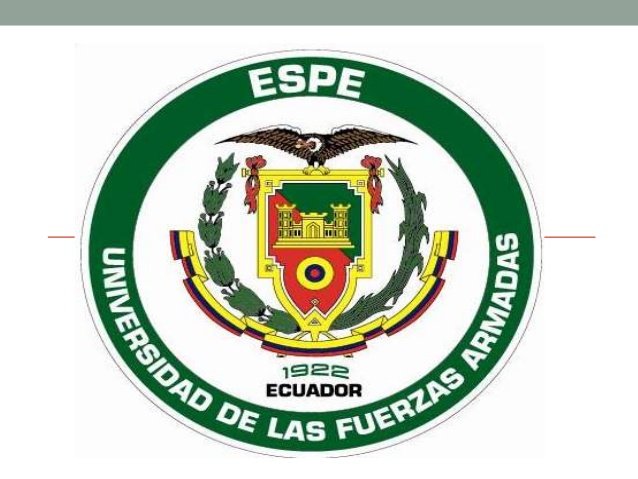 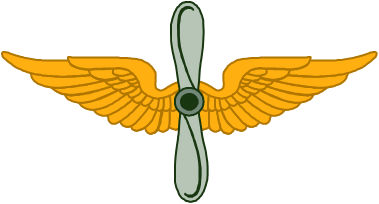 JUSTIFICACIÓN
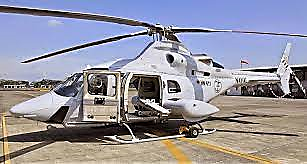 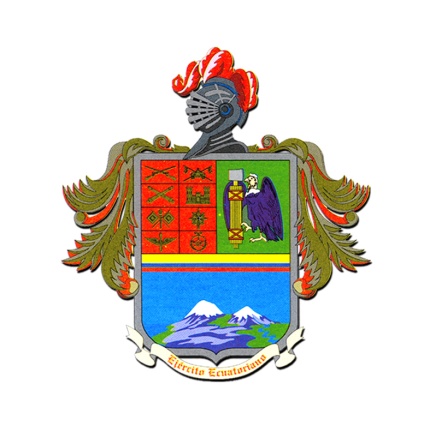 “NEMO ESSE IUDEX IN SUA CAUSA POTEST”
Autoridad quien aprueba las actividades de mantenimiento, no puede autorizar su aeronavegabilidad como autoridad certificadora del control de calidad en las aeronaves militares de FFAA.
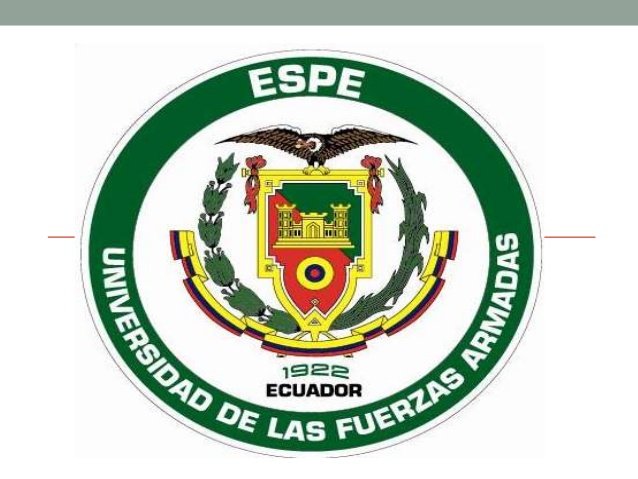 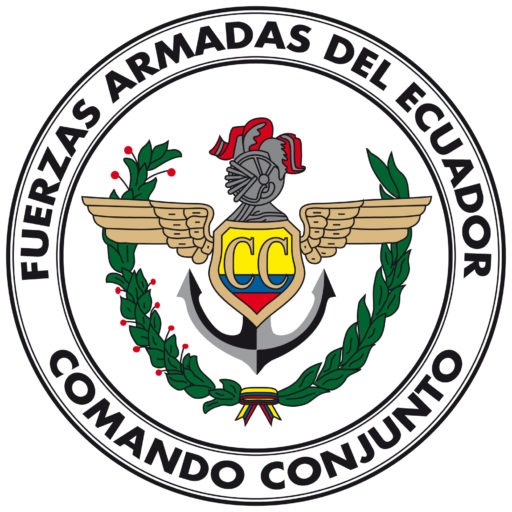 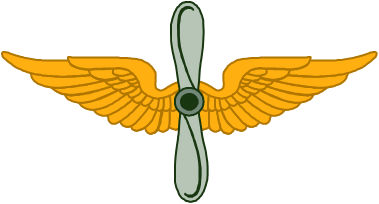 IMPORTANCIA
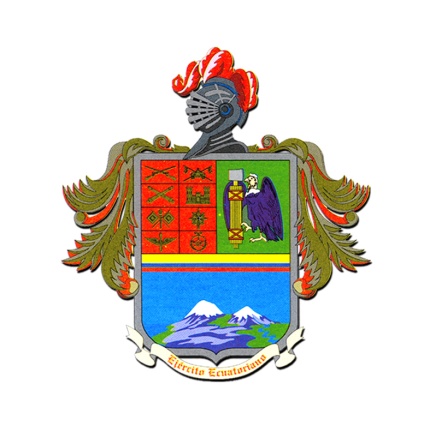 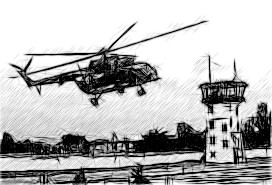 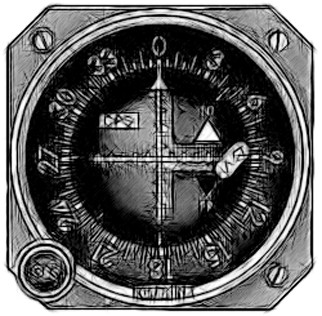 CAPITULO II
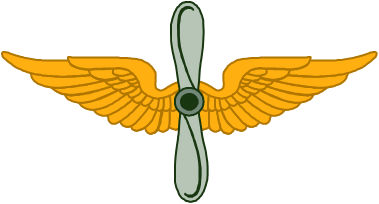 MARCO TEÓRICO
Antecedentes
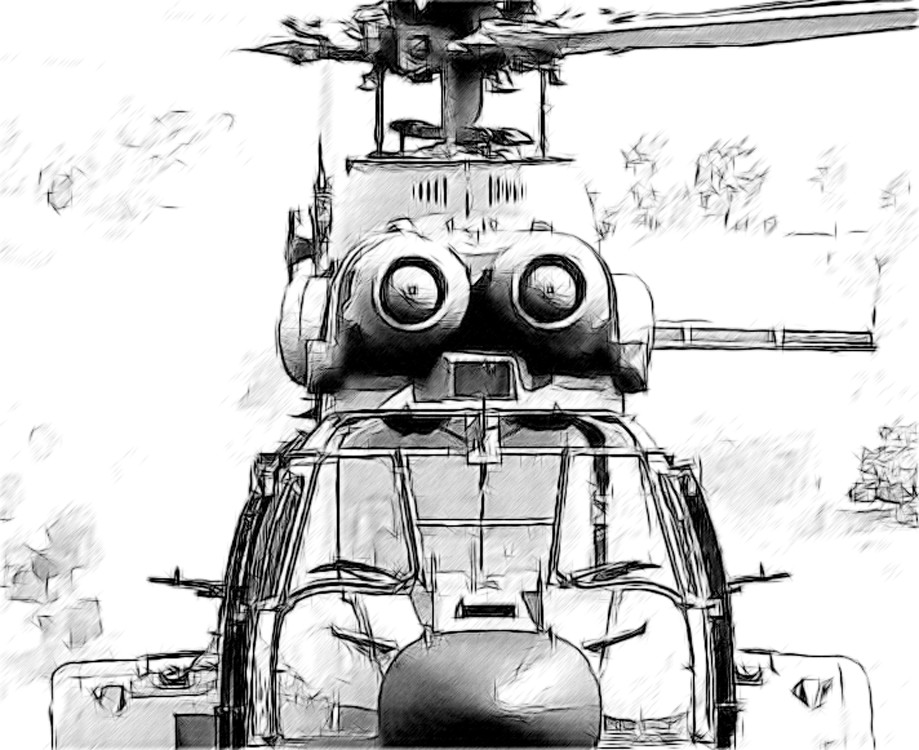 Existen muchos factores para que ocurra un accidente, creados a partir de una serie de eventos hasta desencadenarlo
Fundamento Legal
El Ecuador se encuentra como signatario de la convención de Chicago, y por ello pertenece, cumple y hace cumplir las normas del Convenio sobre Aviación Civil Internacional
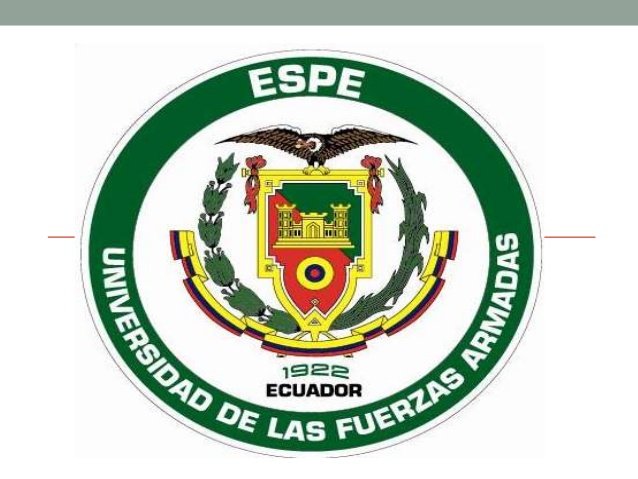 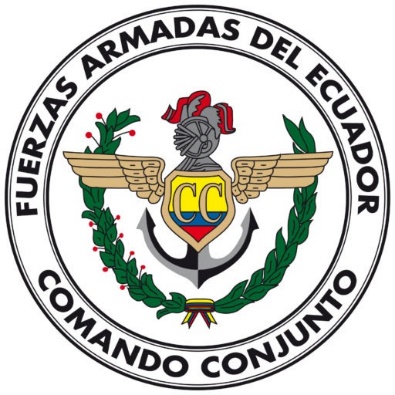 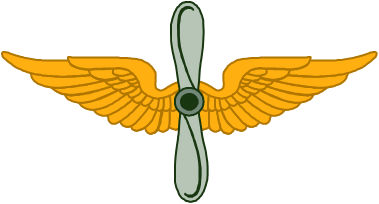 MARCO TEÓRICO
Fundamentación Teórica
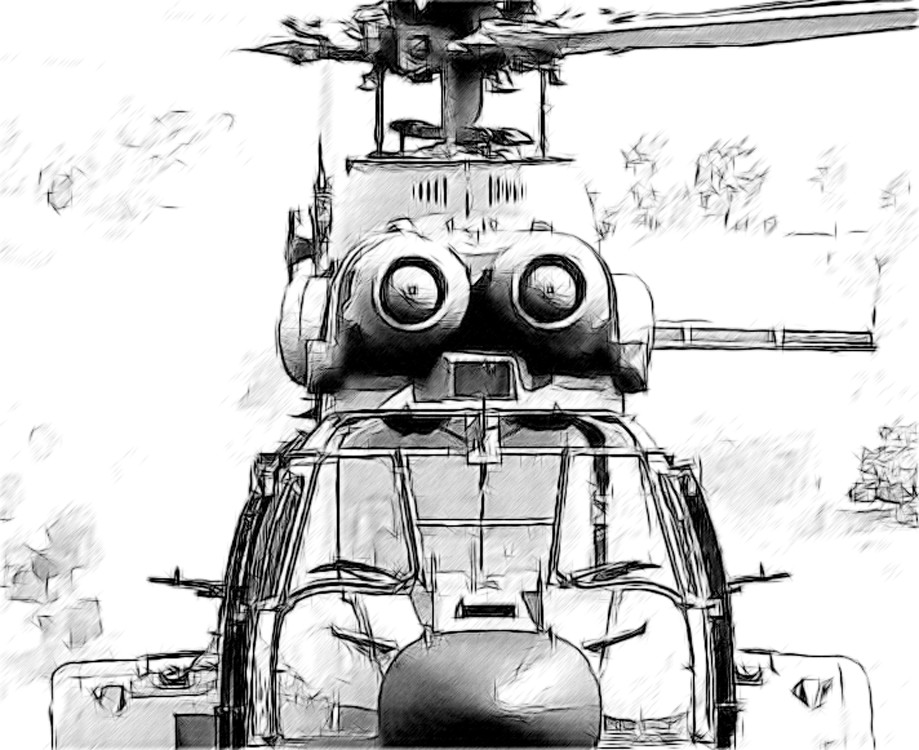 Autoridad Aeronáutica Nacional e Internacional
Hipótesis
La falta de legislación y autoridad aeronáutica militar, hace que  influencie negativamente en la operación, seguridad y mantenimiento de aviación militar de Ecuador.
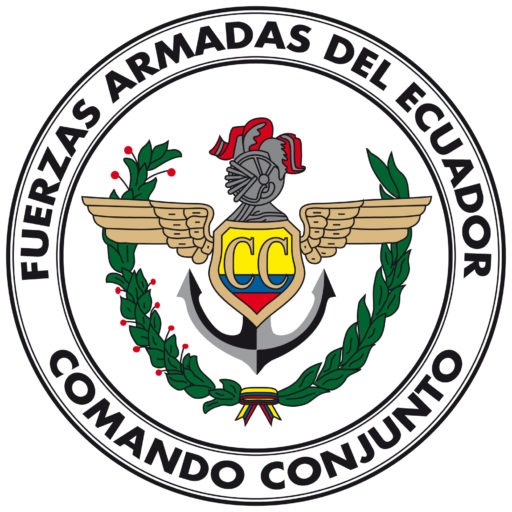 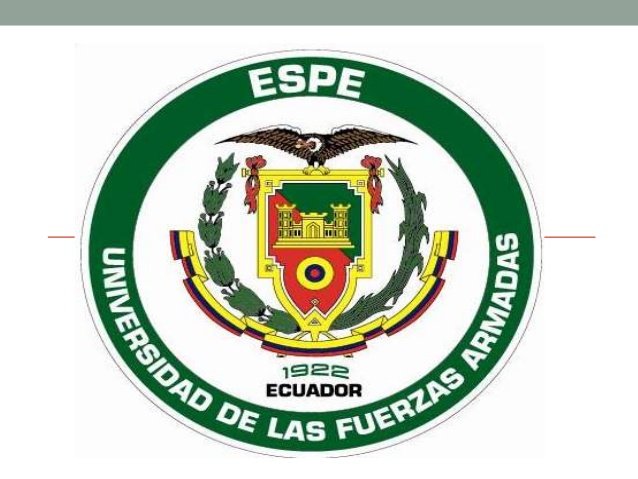 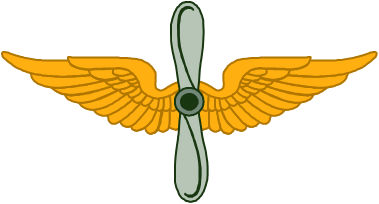 MARCO TEÓRICO
Variables de Investigación
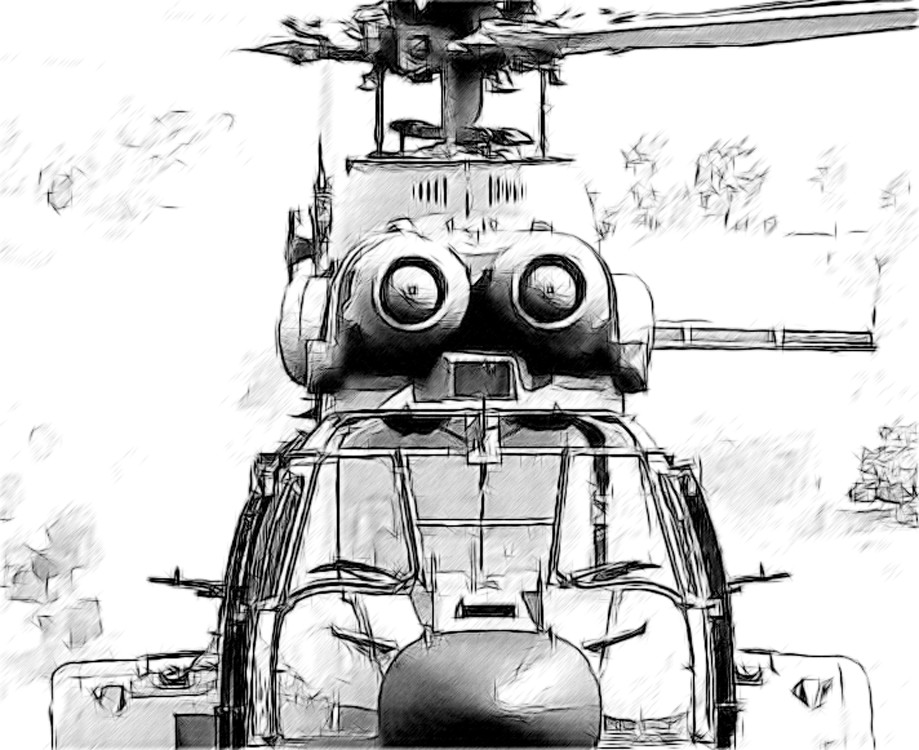 VI. La falta de legislación y autoridad aeronáutica militar
VD. Operación, seguridad y mantenimiento de aviación militar
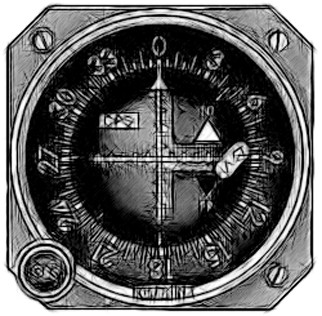 CAPITULO III
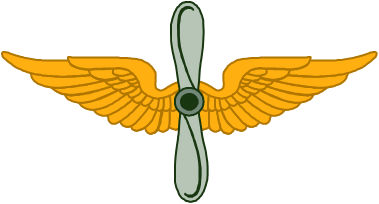 MARCO METODOLÓGICO DE LA INVESTIGACION
Tipo de investigación
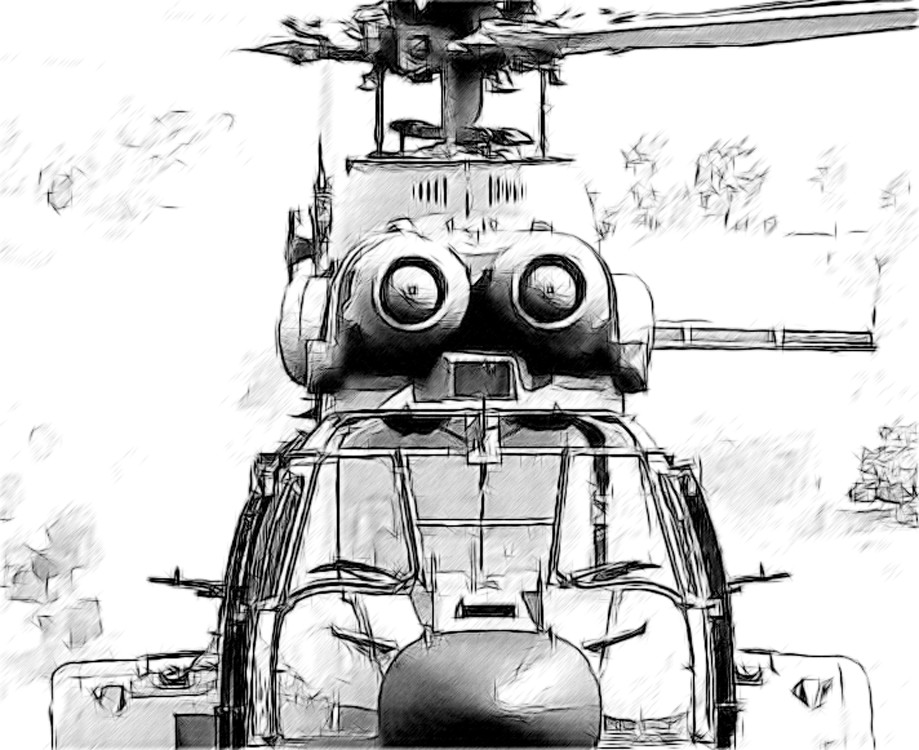 Método de investigación cualitativa, permite investigar un tema en concreto y delimitado para FFAA
Esta investigación enfoca la observación y evaluación del problema que se plantea, en base a las suposiciones y su grado de fundamentación que posee
Analiza las opiniones específicas de quienes estarán inmiscuidos en el sistema para supervisar, legislar y dar el aval para la autorización
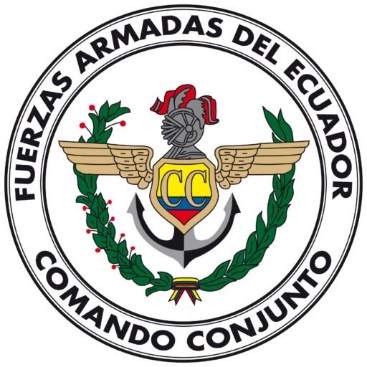 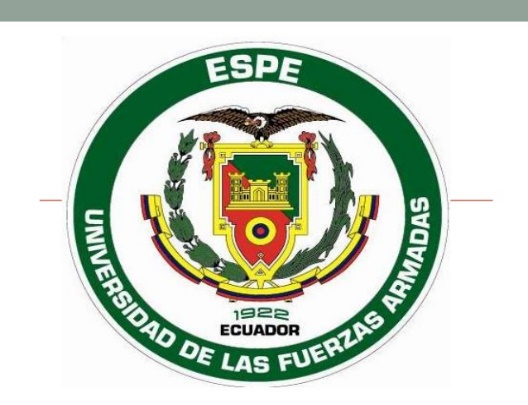 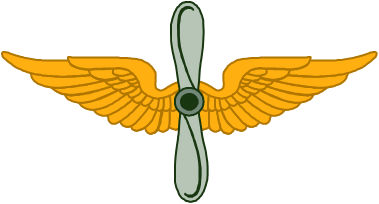 MARCO METODOLÓGICO DE LA INVESTIGACION
Población y muestra
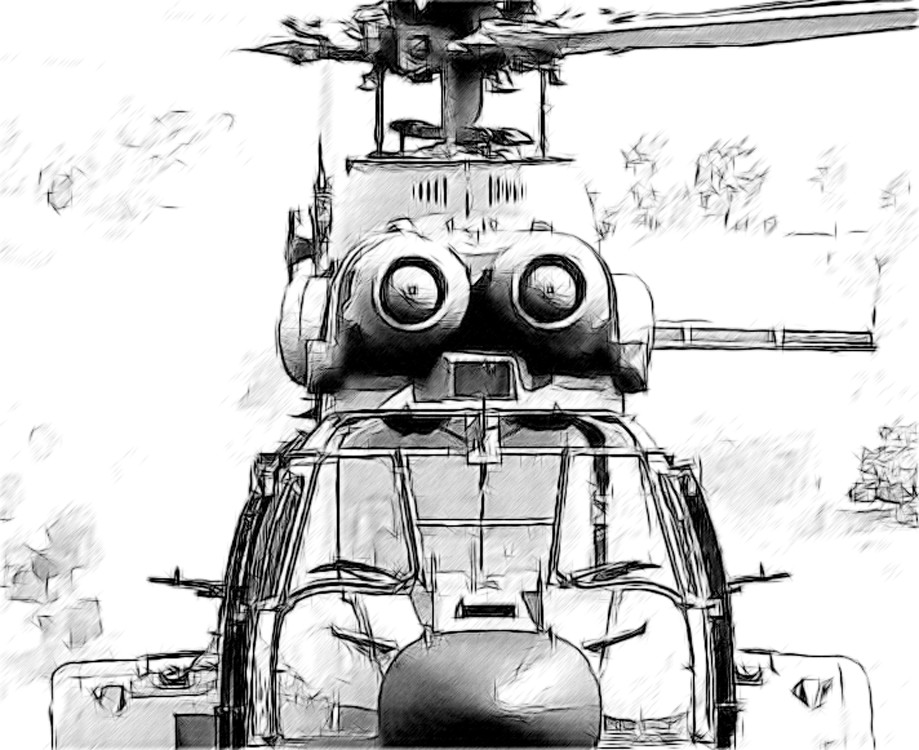 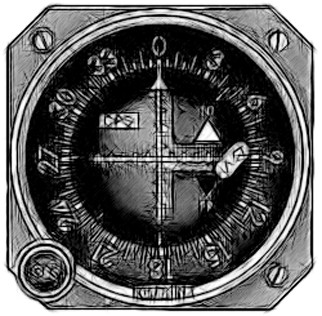 CAPITULO IV
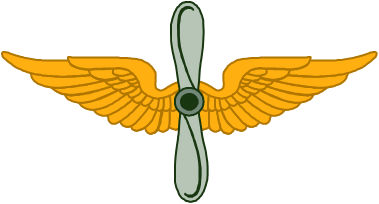 DESARROLLO DE LA INVESTIGACIÓN
Validación de la investigación.
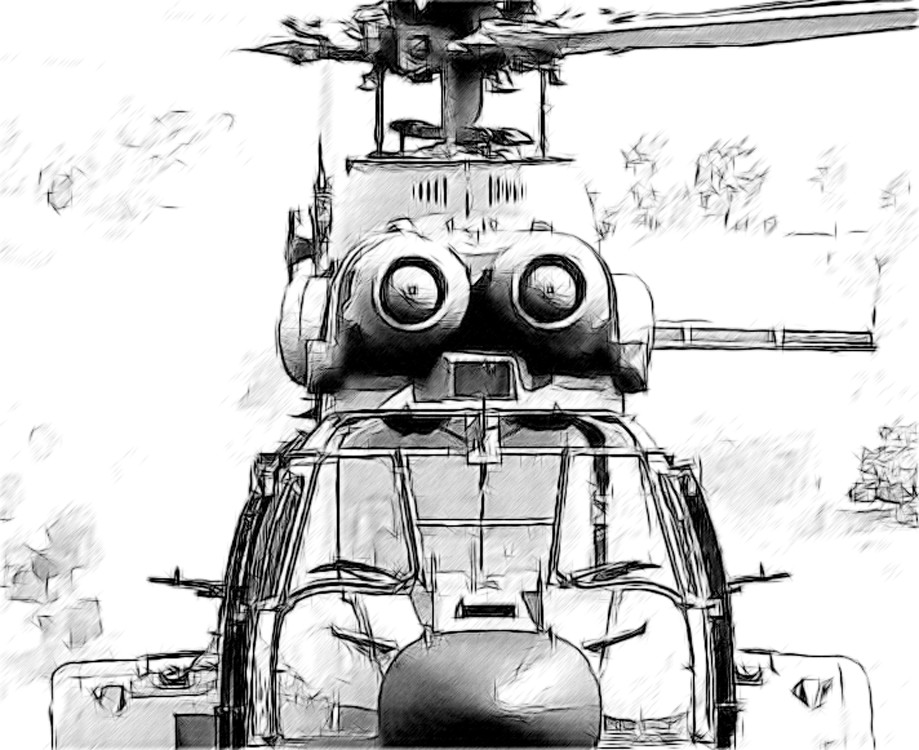 OPERACIONES: 75% FT, 16% de la FN y un 10,5 % de la FAE, todos especialistas en el área de operaciones.
SEGURIDAD: 47% FT, 12% de la FN y un 12 % de la FAE, todos especialistas en el área de seguridad.
MANTENIMIENTO: 16,7% FT, 11.1% de la FN y un 72,2 % de la FAE, todos especialistas en el área de mantenimiento.
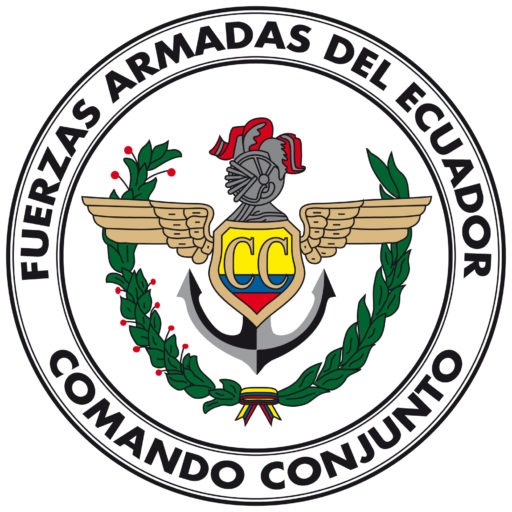 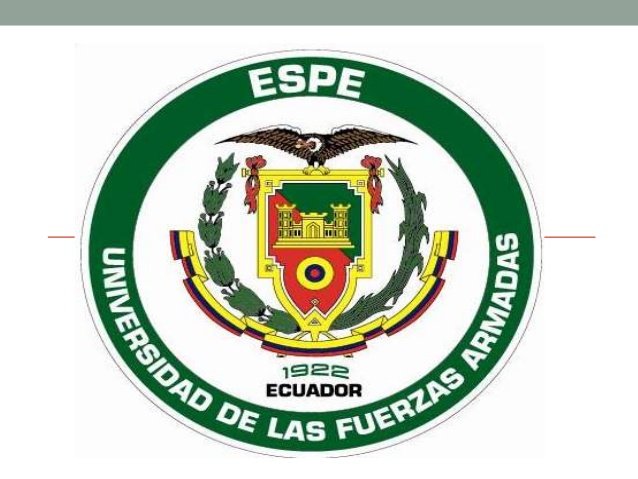 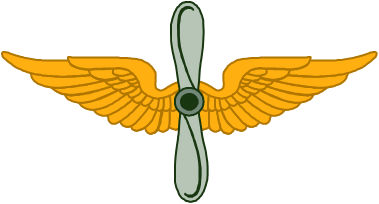 VALIDACIÓN DE LA INVESTIGACIÓN
El 53,3% de encuestados de las tres Fuerzas afirmaron que el no tener una Autoridad Aeronáutica de Aeronavegabilidad externa (Fuera de su Fuerza) y su respectiva legislación, afecta a las operaciones aéreas militares. (52,6% O, 58,9% S, y 48,6%M.
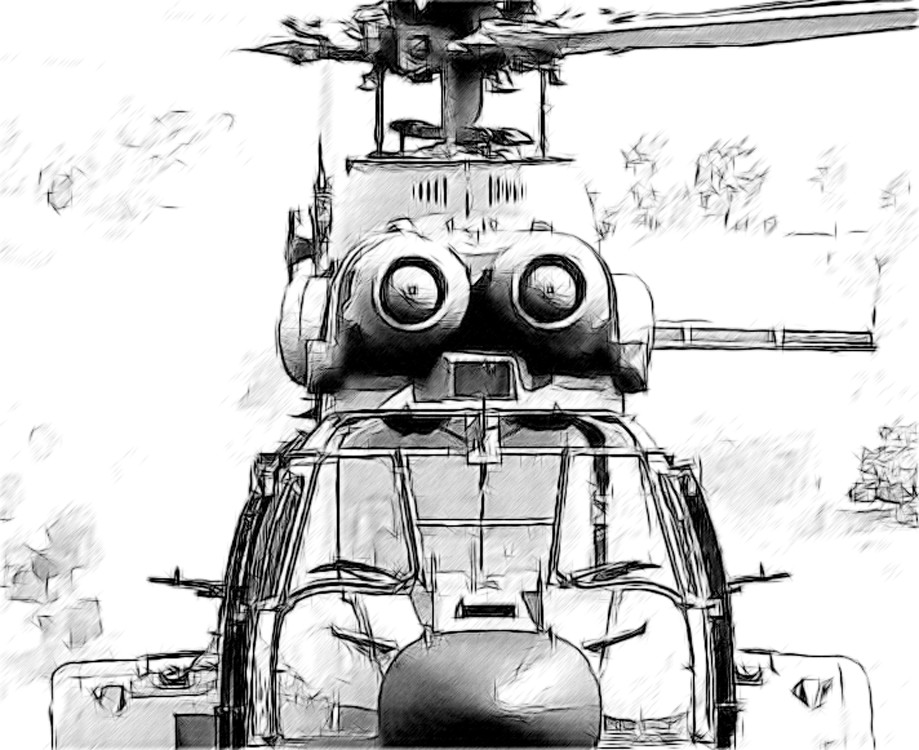 El 82,4% de encuestados de las tres Fuerzas están de acuerdo en crear una autoridad que legisle el aseguramiento de la calidad. (78,9% O, 82,3% S, y 86,1%M.
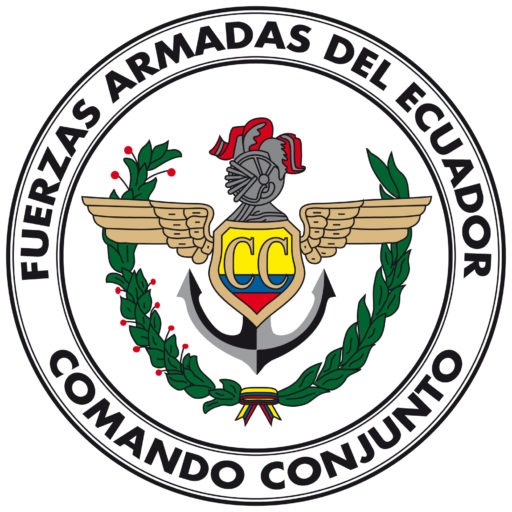 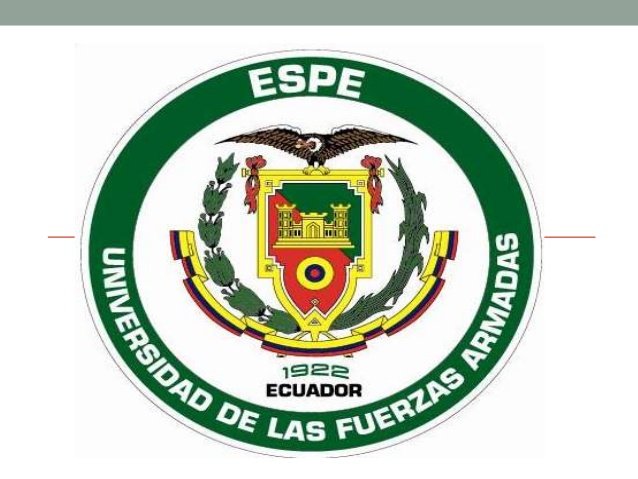 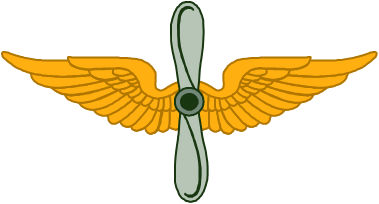 VALIDACIÓN DE LA INVESTIGACIÓN
El 82,7% de encuestados de las tres Fuerzas afirmaron que la autoridad aeronáutica que legisle debe hacerlo desde el nivel Estratégico – Militar (CC.FF.AA). (78,9% O, 83,3% S, y 86,1%M.
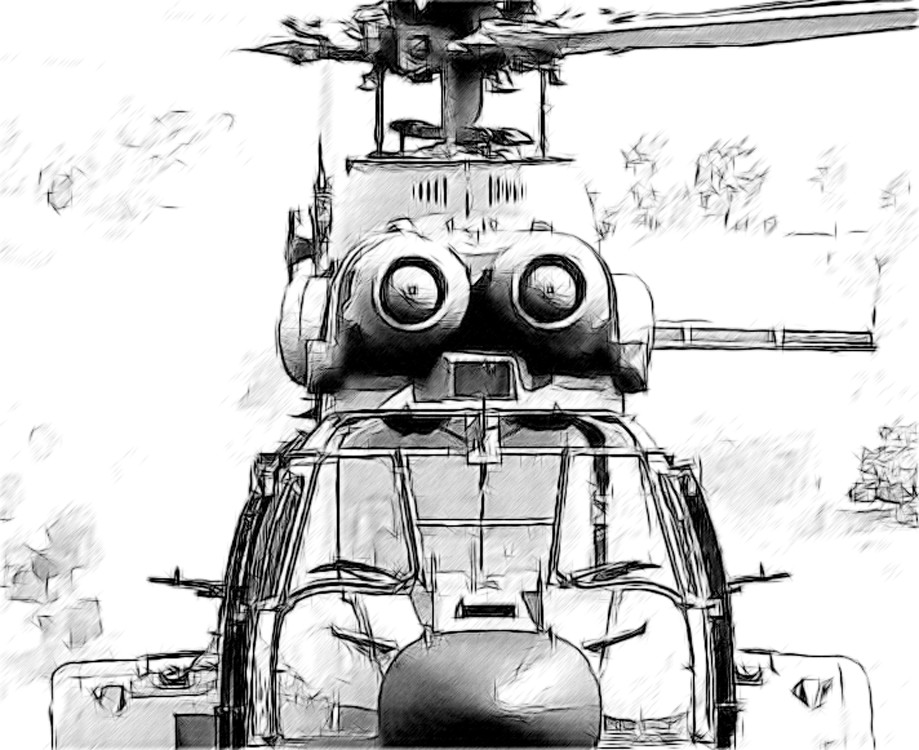 El 82,7% afirma que si es posible normar la aviación militar de Ecuador desde el CCFFAA, sin perder la especificidad de cada componente (Fuerza) y mejorar las operaciones aéreas. (79,0% O, 85,3% S, y 83,8%M.
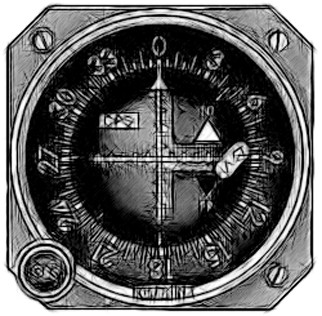 CAPITULO V
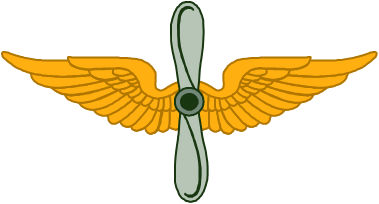 PROPUESTA
TEMA: Desarrollo de un Sistema de Aseguramiento de la Calidad Conjunto para los centros de mantenimiento de Aviación Militar de Fuerzas Armadas del Ecuador.
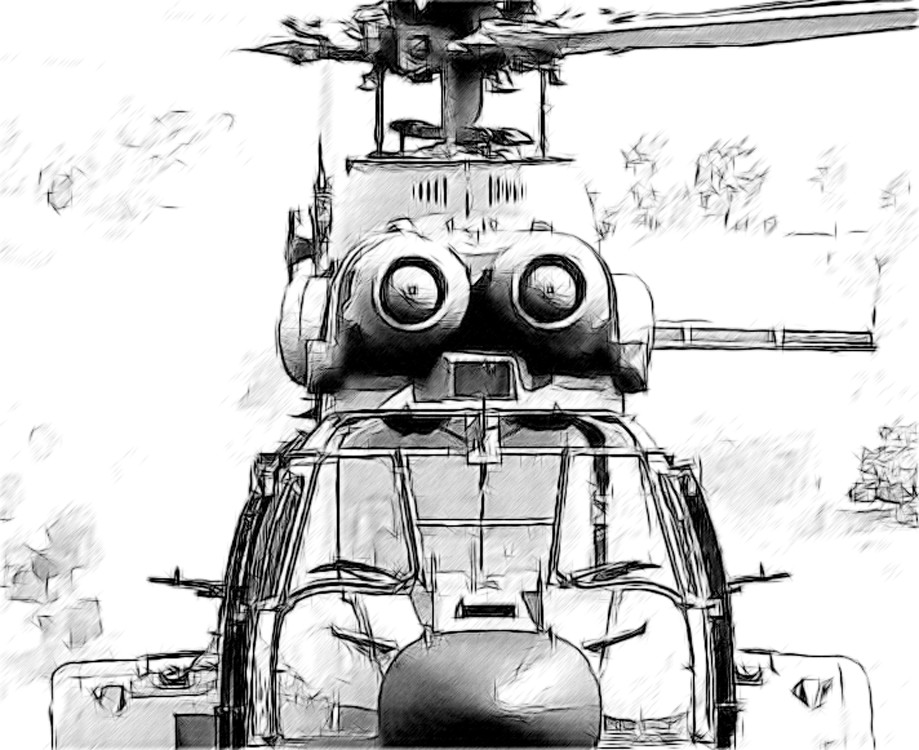 OBJETIVO GENERAL: Implementación de un sistema de aseguramiento de la calidad para los Centros de Mantenimiento de Aviación Militar en el Ecuador, con su respectiva legislación, autoridad, que gobierne y regule los procedimientos de certificación aeronáutica, aseguramiento de la calidad e ingeniería, desde una organización diferente a la que realiza el mantenimiento y su respectivo control de calidad.
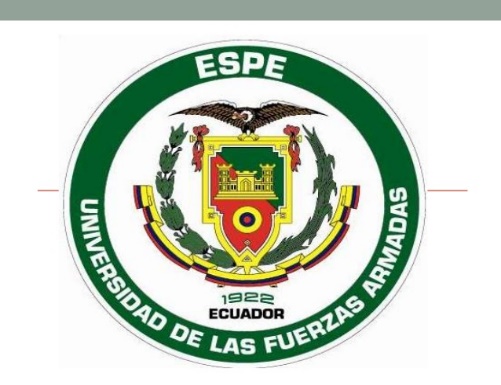 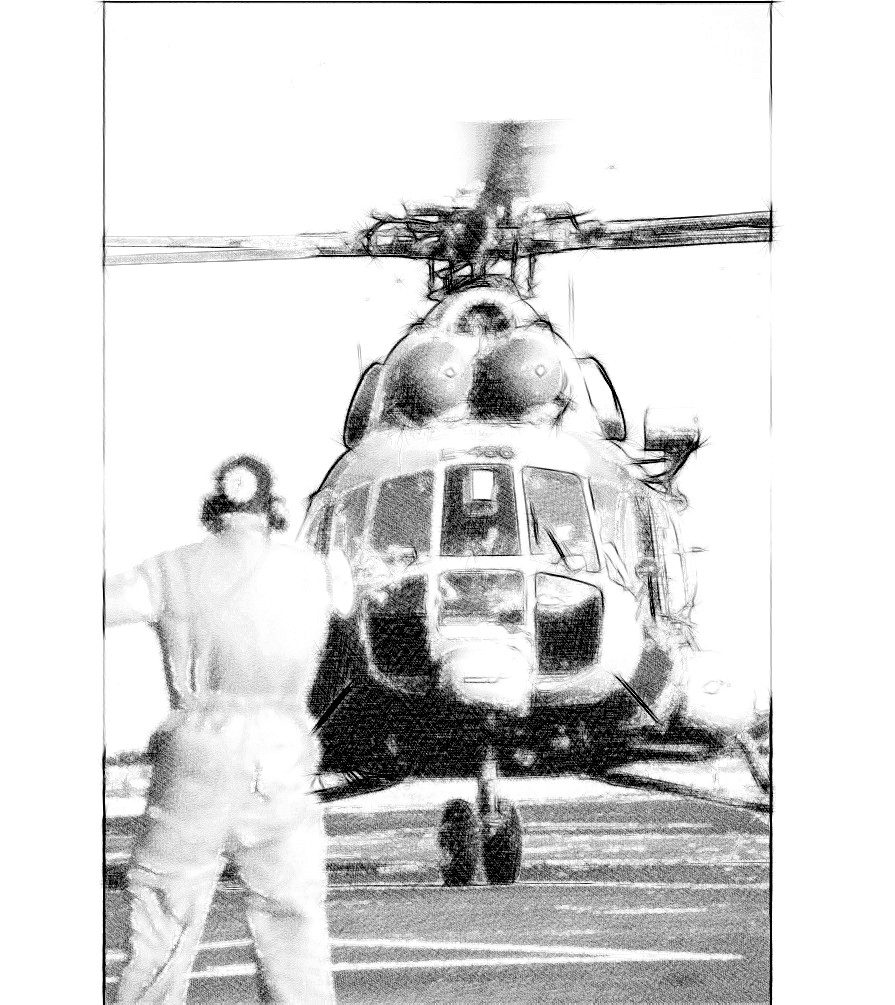 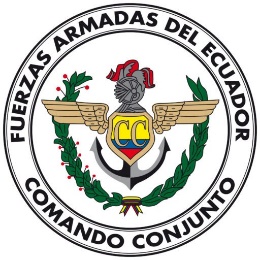 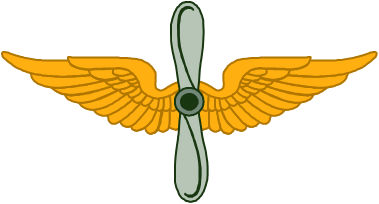 SISTEMA DE ASEGURAMIENTO DE LA CALIDAD
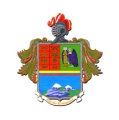 Localización y Organización
Aseguramiento de la Calidad Mantenimiento Aeronáutico
Certificación Aeronáutica
Ingeniería
LOCALIZACIÓN
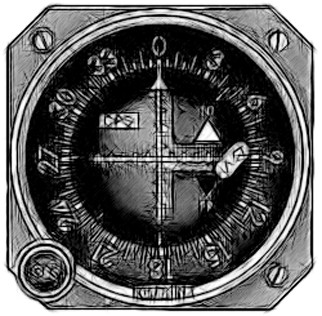 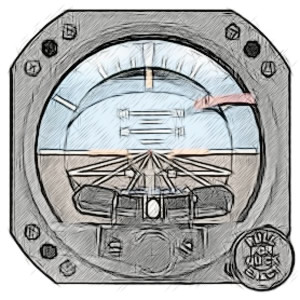 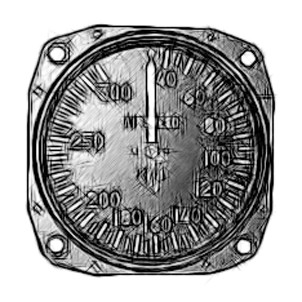 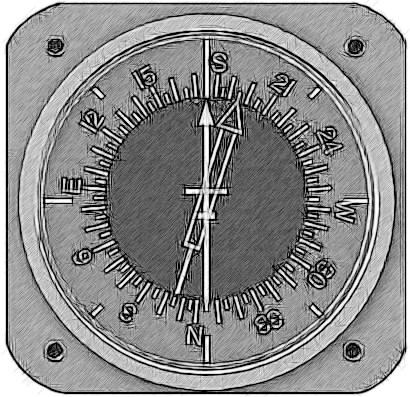 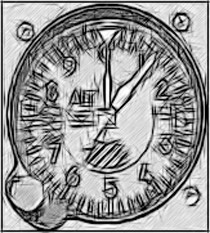 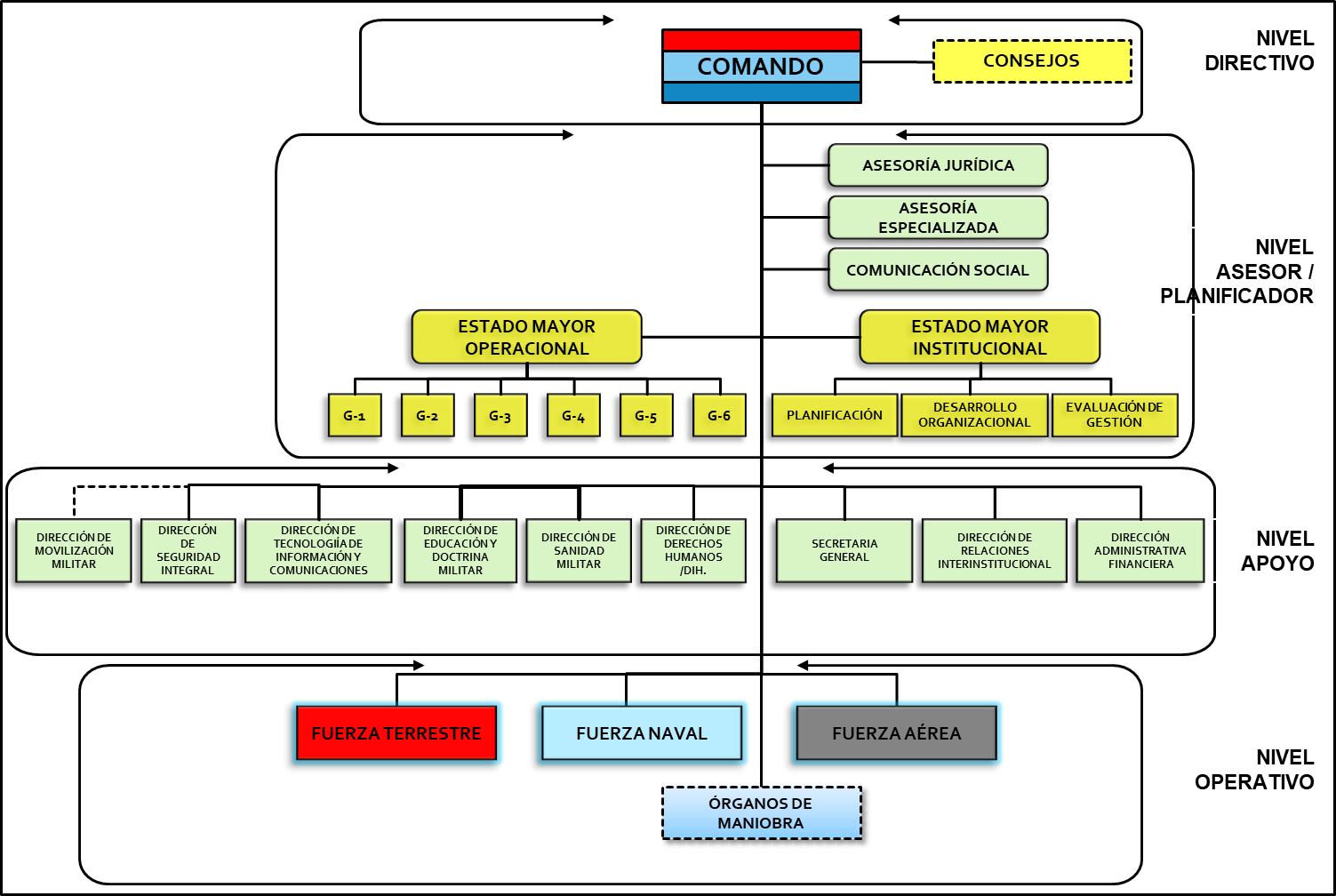 ORGANIZACIÓN
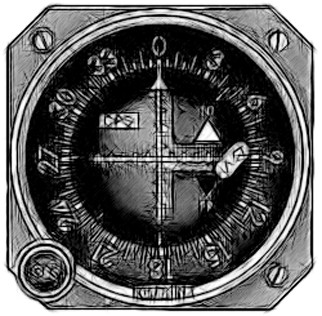 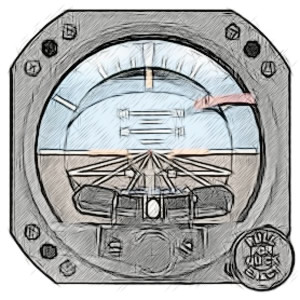 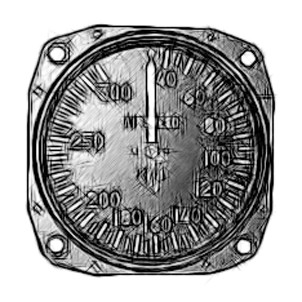 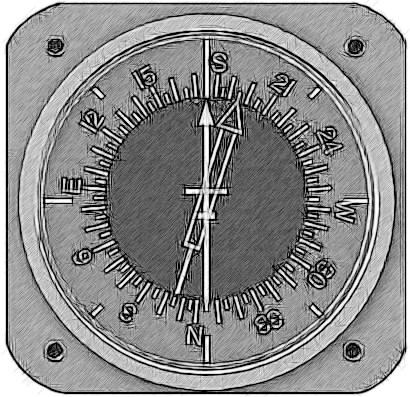 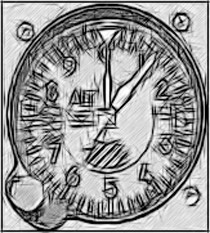 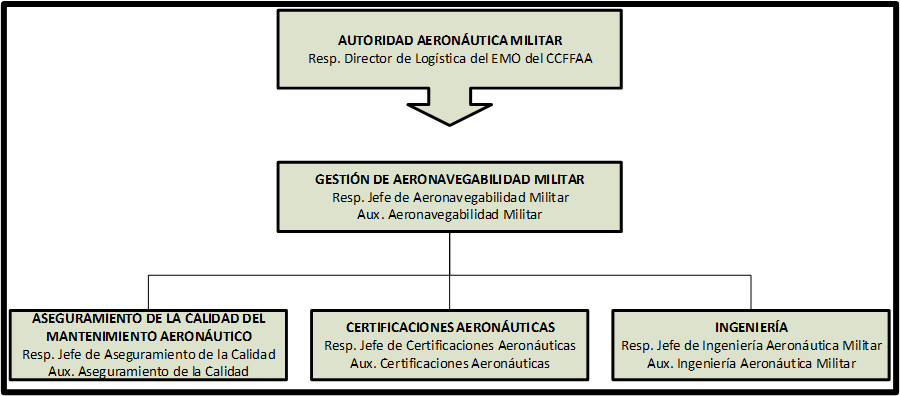 ASEGURAMIENTO DE LA CALIDAD EN MANTENIMIENTO AERONÁUTICO
CERTIFICACIÓN AERONÁUTICA
INGENIERÍA AERONÁUTICA
CONCLUSIONES
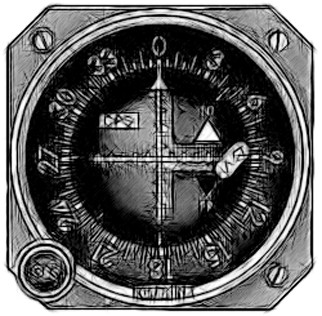 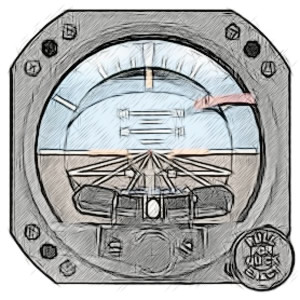 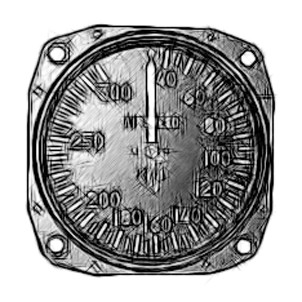 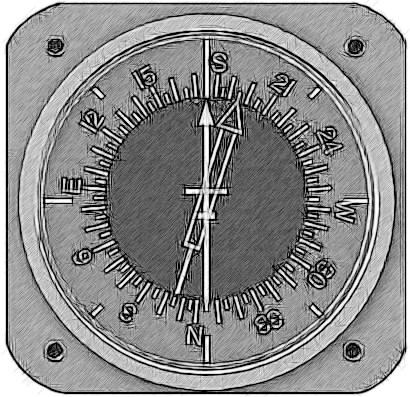 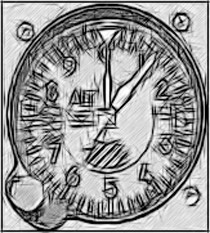 El método de investigación cuantitativa permitió validar la hipótesis; se ratifica la creación de un Sistema de Seguramiento de Calidad en el nivel Estratégico Militar.
La Dirección de Logística G-4, se encuentra competente, para la responsabilidad del aseguramiento de la calidad, independiente con autoridad jerárquica mayor a las Fuerzas conformándose la AUTORIDAD AERONAUTICA MILITAR (AAM)
La organización del Departamento de Gestión de Aeronavegabilidad Militar (DGAM) incluye las áreas de: Aseguramiento de la Calidad del Mantenimiento Aeronáutico, Certificaciones Aeronáuticas e Ingeniería Aeronáutica.
RECOMENDACIÓN
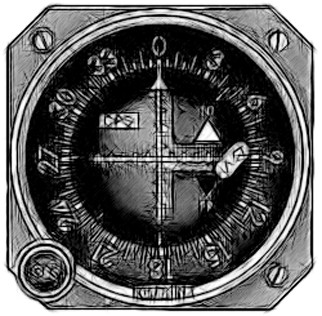 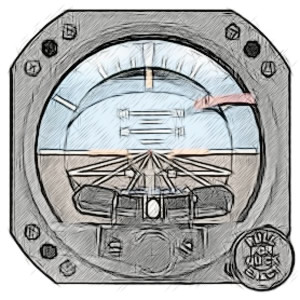 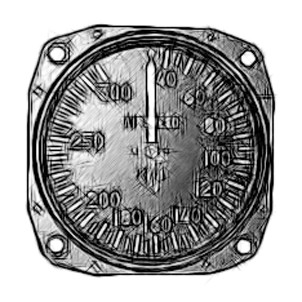 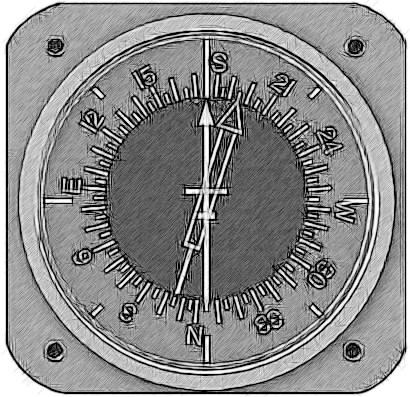 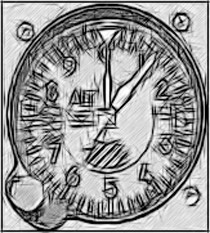 Se recomienda la urgente implementación del Sistema de Aseguramiento de la Calidad en la Dirección de Logística del CCFFAA.
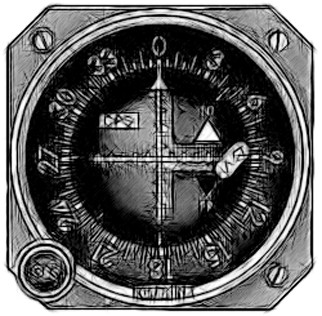 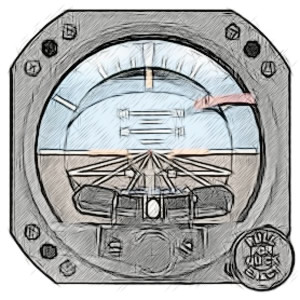 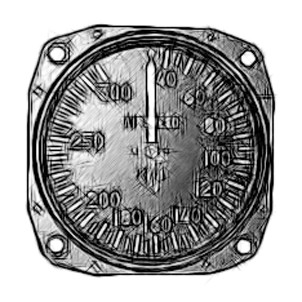 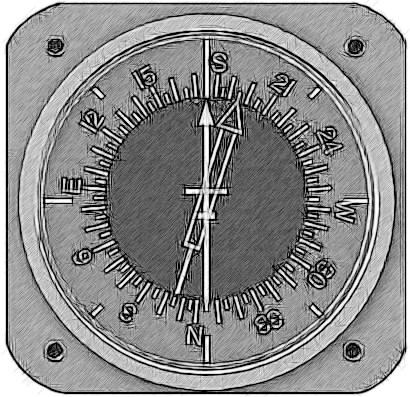 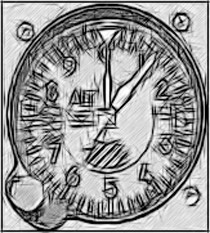 PREGUNTAS
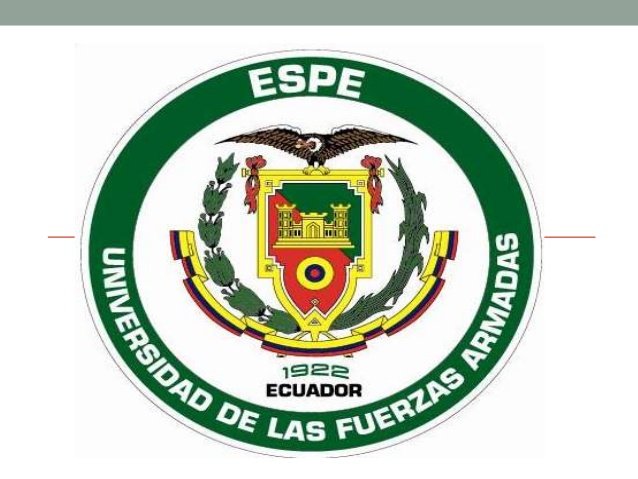 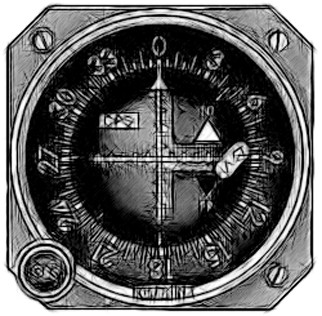 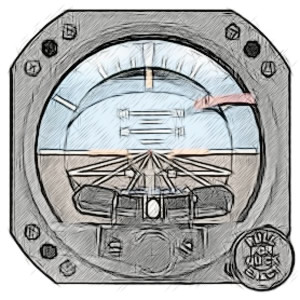 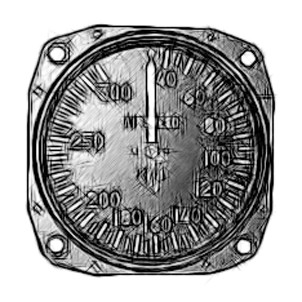 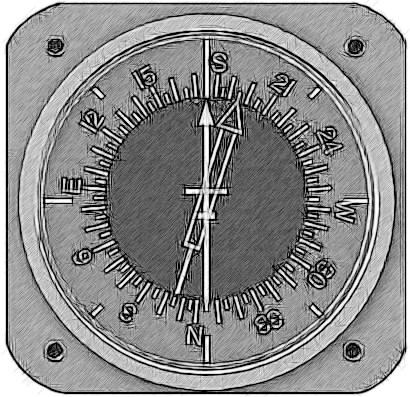 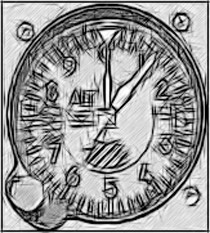 MUCHAS GRACIAS
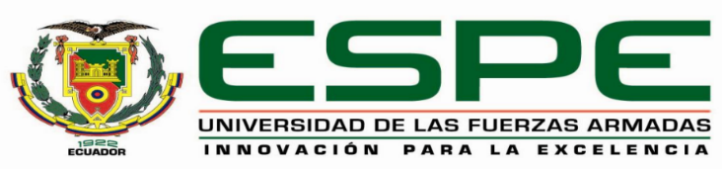